Company 
development tracking
Group:  GESHA
Li Lu
Zhou Yawen
Qiu Chuchu
Tang Mandi
Zhang Banruo
Company Introduction
01
Method introduction
02
Workflow
03
Content
Results and conclusion
04
Company Introduction
Sensetime
01
02
03
serving multiple industries
largest “Unicorn” AI company
largely participated on Chinese market
Yewno
Main business aspects: 
          Education, Publishing, Financial services. 

Significant partnerships with notable institutions

Active media activities

Extract knowledge from an overwhelming quantity of unstructured and structured data.

Overcome the “Information Overload” problem.
Method introduction
Value Chain
Collect information and data from upstream companies, downstream companies, the cooperation or competition between them.

Monitor the business activities of the company.
Keywords generation-RAKE algorithm
1
use punctuation to divide documents into clauses
for each clause, use stop words as a separator to break the clause into several phrases
2
3
The final definition is: 
wordScore = wordDegree(w) / wordFrequency(w)
Data visualization
1
For Data visualization, we use word cloud package in Python to visualize keywords. 

Word cloud is a visual representation of the "keywords" that appear frequently in text data. The formation of keywords forms a cloud-like color picture, so that you can see at a glance. In python, there is a package named wordcloud. It is easy for us to do the visualization with the help of this package.
Workflow
Yewno - Workflow
Look at Yewno’s partnership with other entities in each industry.

Attempt to track Yewno’s business development in each field.

Take advantage of the media and press release resources on the website of Yewno to find its partners.
Sensetime - Workflow
Crawling
Data source
crawl news in Sensetime official website
news in the official website
4
3
2
1
Data visualization
Keywords generation
word cloud in Python
Rake algorithm
Data source
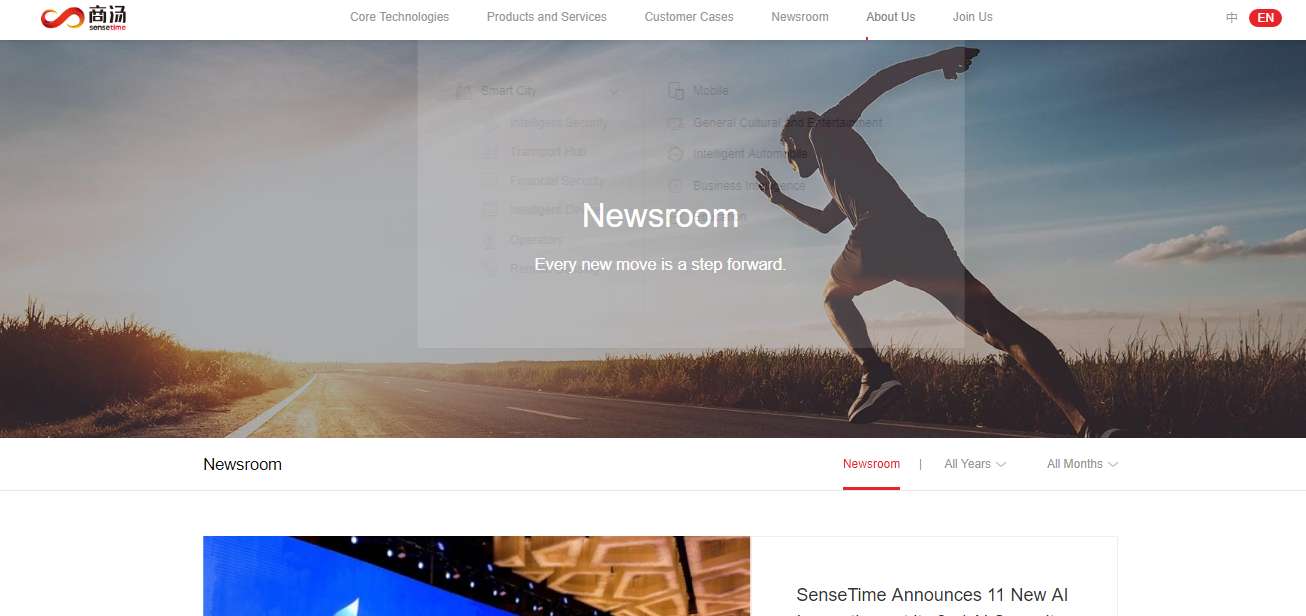 We crawled the news in the official website, we crawled the news between Sensetime and YiTu from 2017-2019.
1
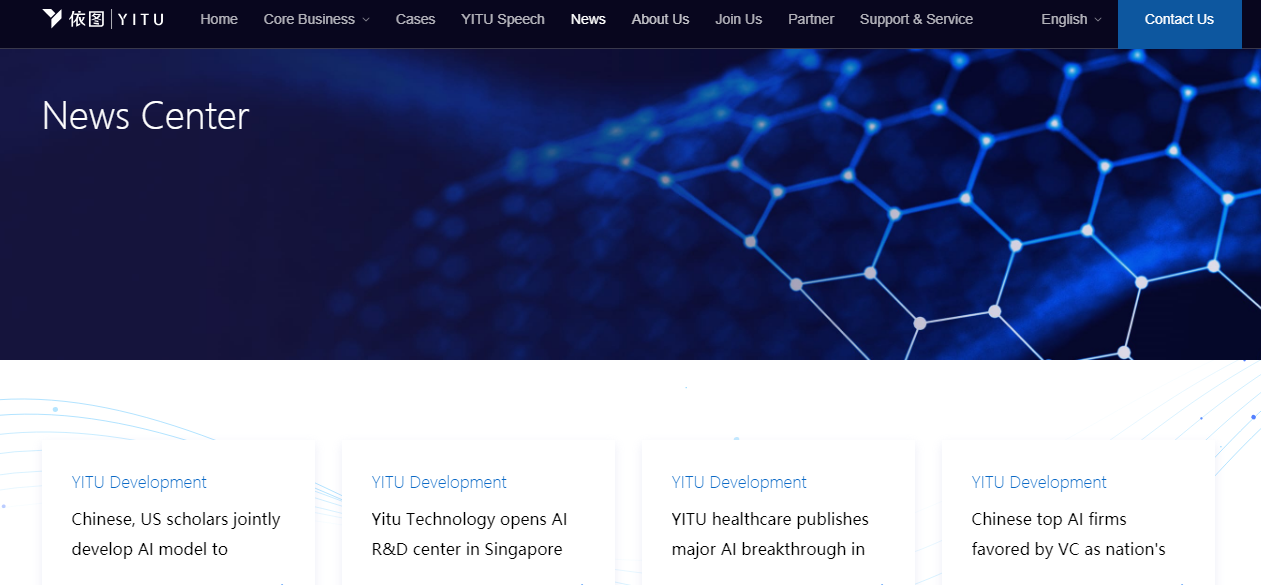 Crawling
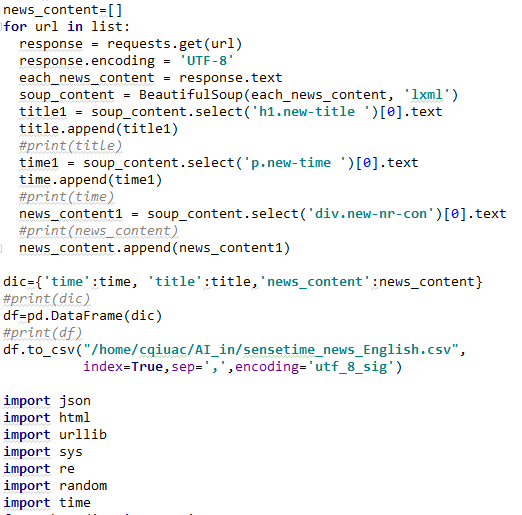 We use Beautiful Soup (HTML parsers) , request package in python to crawl news in Sensetime
1
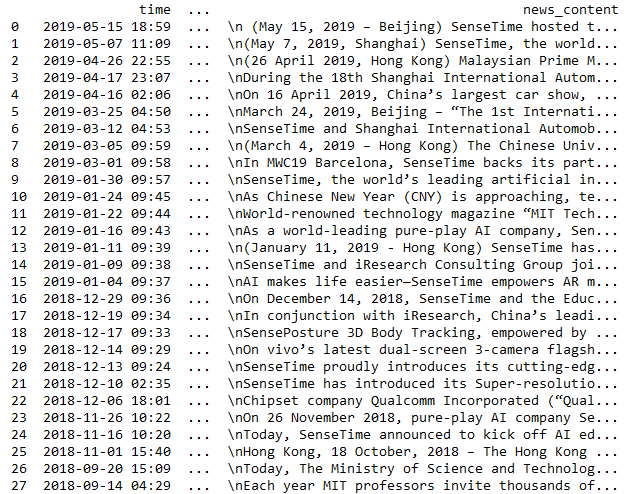 Keyword generation
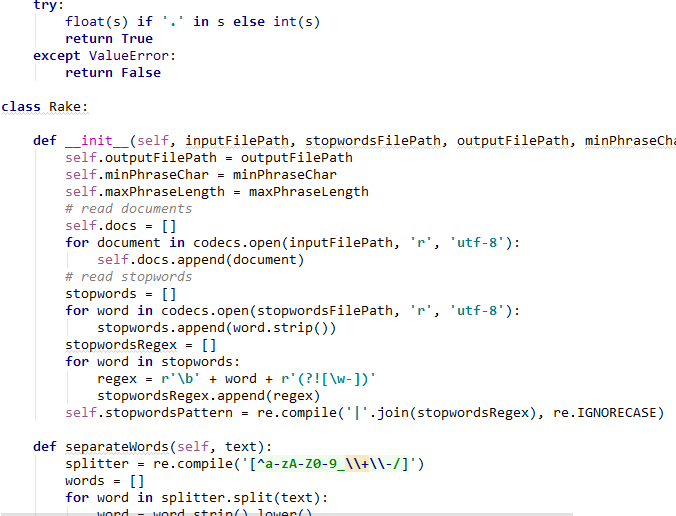 Extract the word according to Rake, an open source algorithm from Github. We extract keyword for every company each year
1
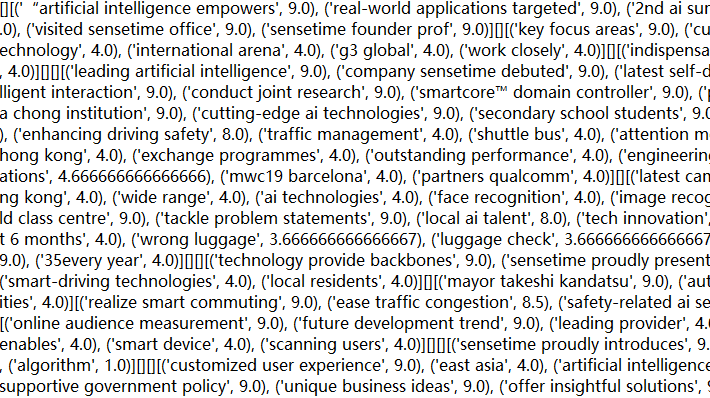 Data visualization
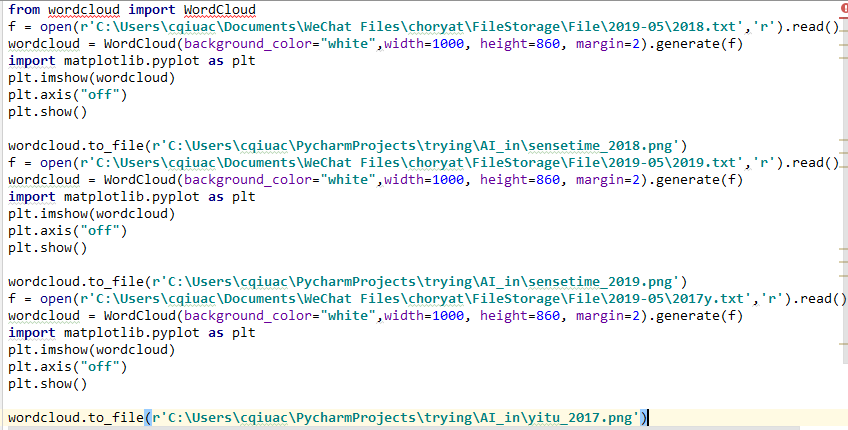 use wordcloud in Python visualize the result
1
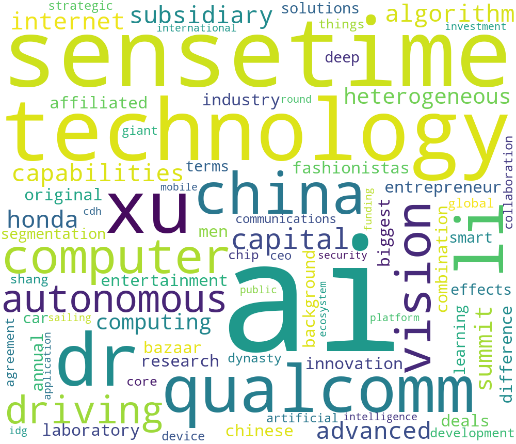 Results and conclusion
Yewno
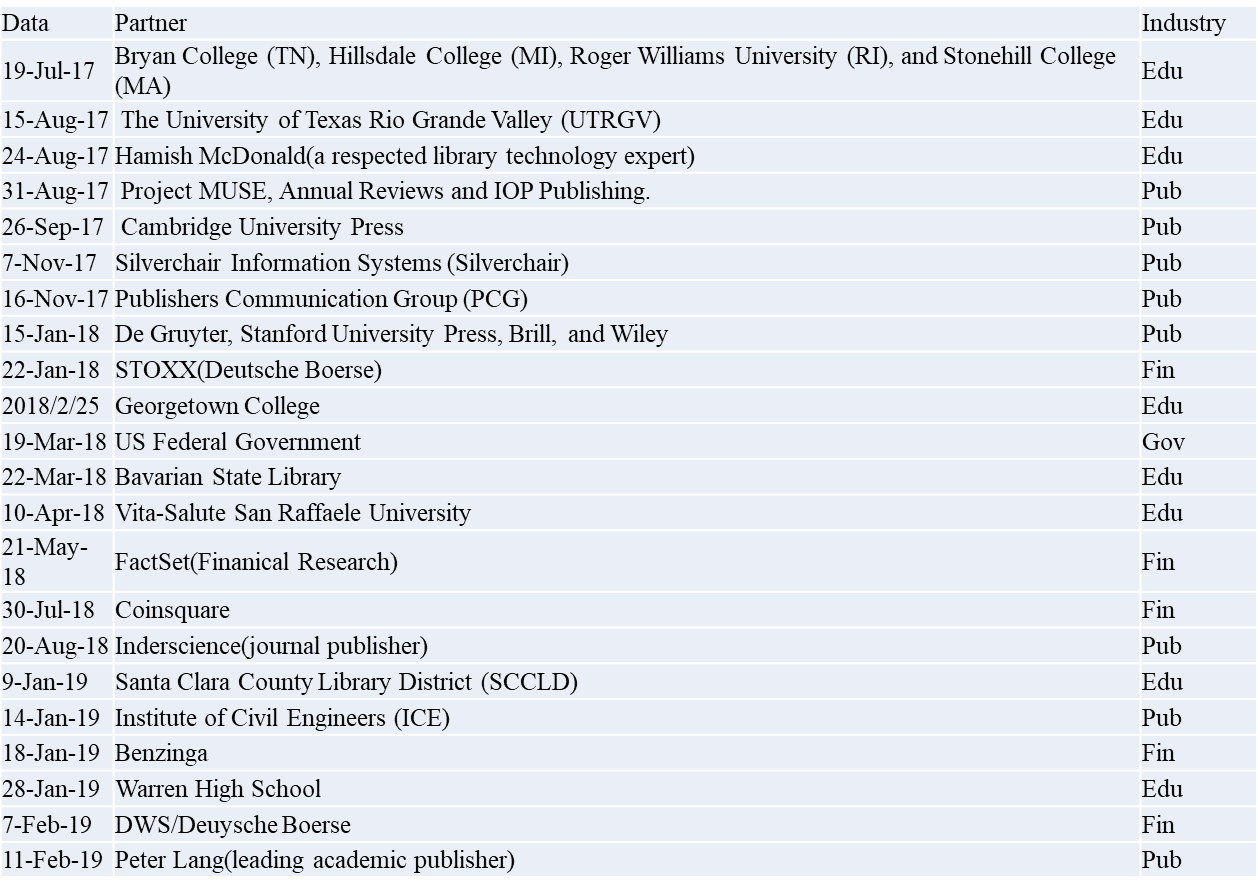 Yewno
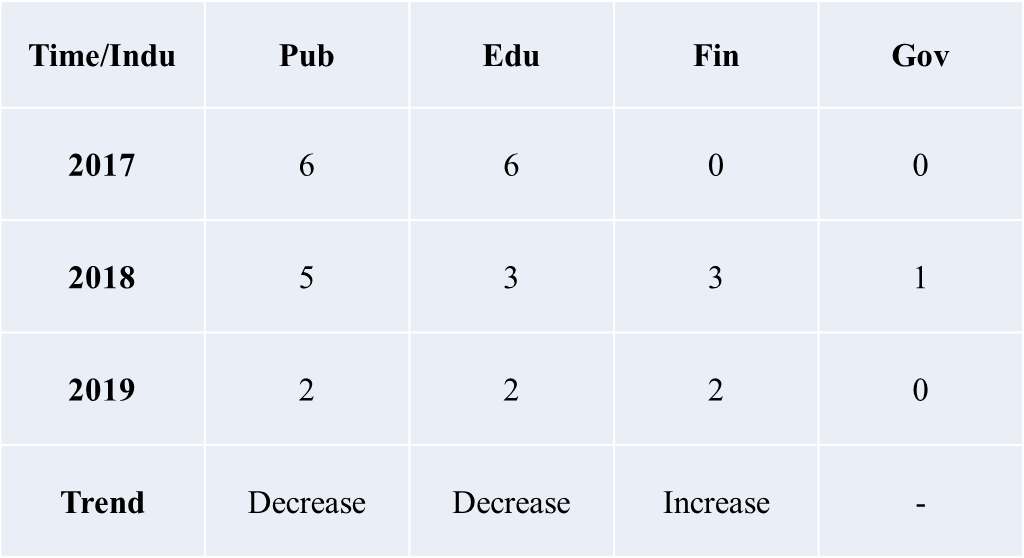 Sensetime
Vertical comparison
2018
2019
2017
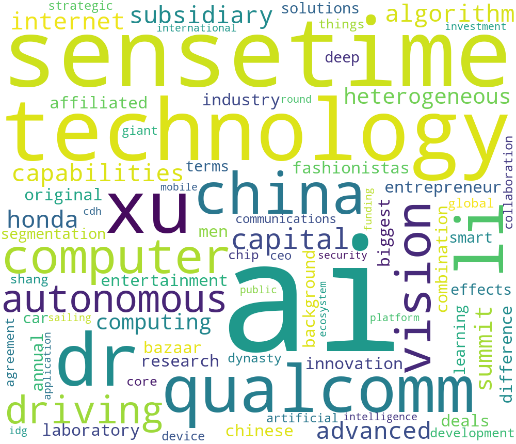 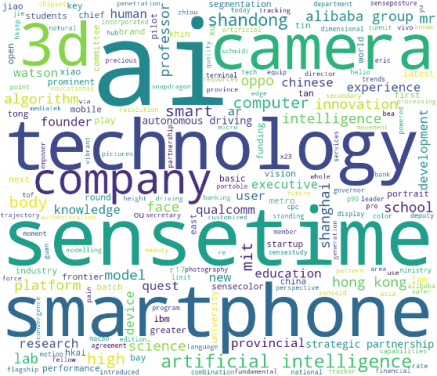 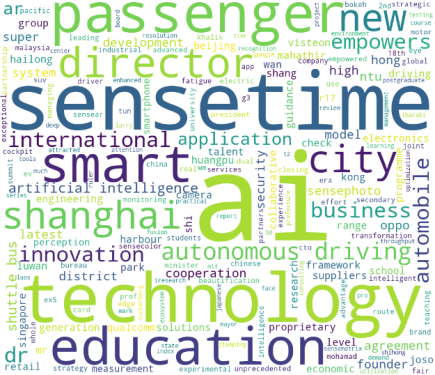 Sensetime & Yitu
Cross comparison
2017
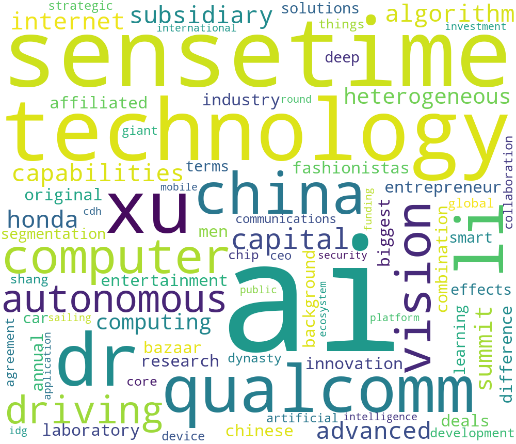 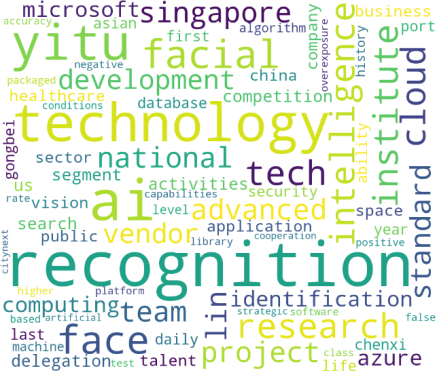 Sensetime & Yitu
Cross comparison
2018
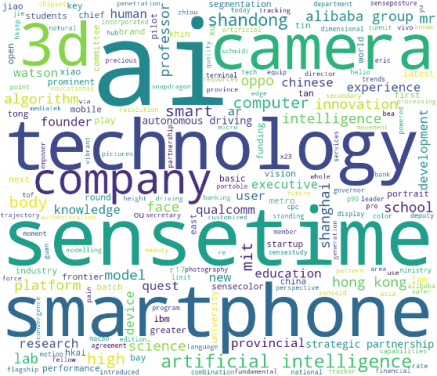 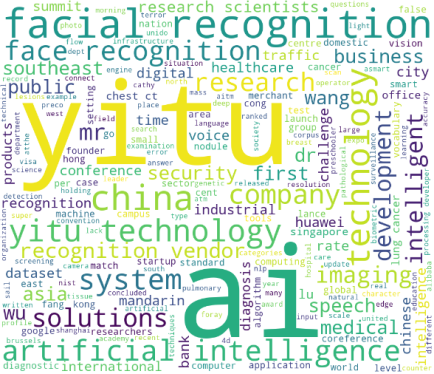 Sensetime & Yitu
Cross comparison
2019
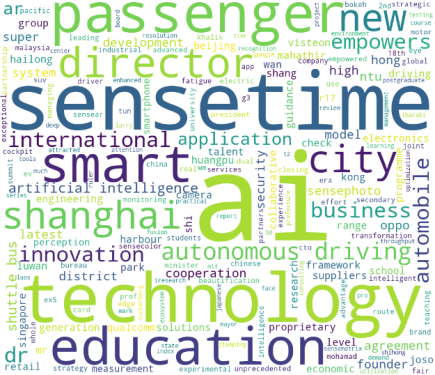 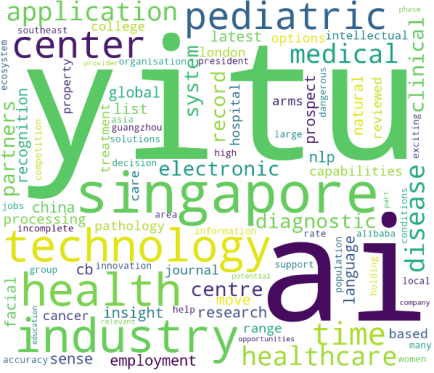 THANK YOU FOR WATCHING